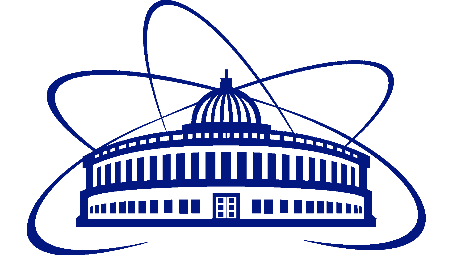 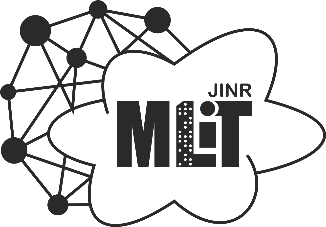 Deep neural network applications for particle tracking at the BM@N and SPD experiments
Goncharov Pavel, Rusov Daniil, Lubchenkov Leonid, Shchavelev Egor, Ososkov Gennady
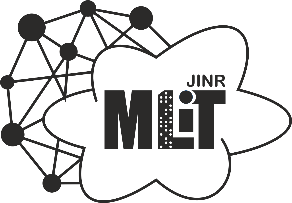 Problem Statement
Particle track reconstruction in dense environments such as the Run-4 detectors of the High Luminosity Large Hadron Collider (HL-LHC) and of MPD NICA is a challenging pattern recognition problem.
Expected that SPD experiment will produce events with frequency of 3 MHz 
Well-known tracking algorithms based on the Kalman filter are not scaling well with the amounts of data being produced in modern experiments
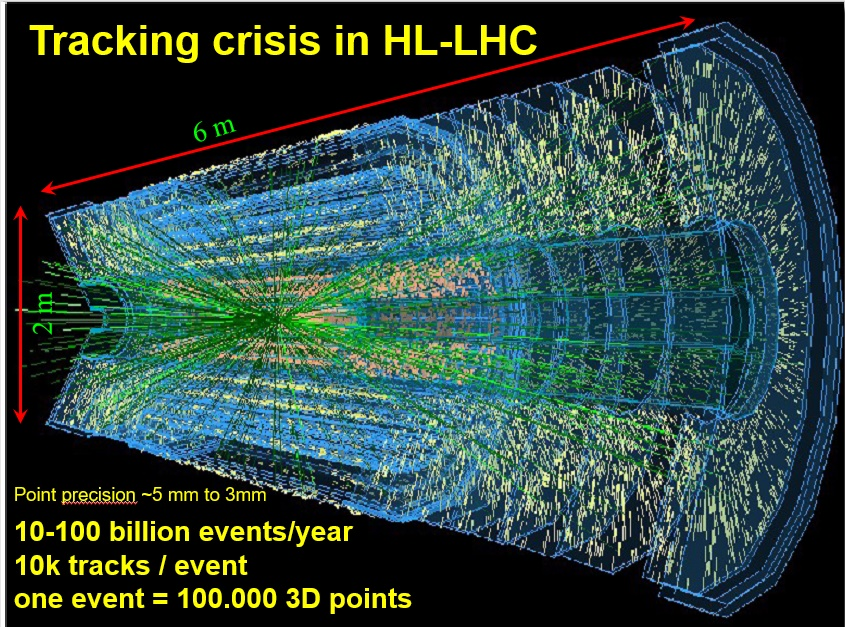 2
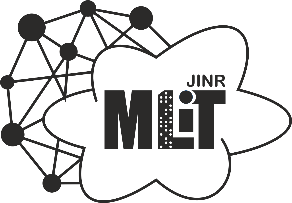 Deep Learning Comes to the Rescue
Deep learning algorithms bring a lot of potential to the tracking problem, due to 
 their capability to model complex non-linear data dependencies, 
 learn effective representations of high-dimensional data through training
 parallelize easily on high-throughput architectures such as GPUs
What we propose for tracking?
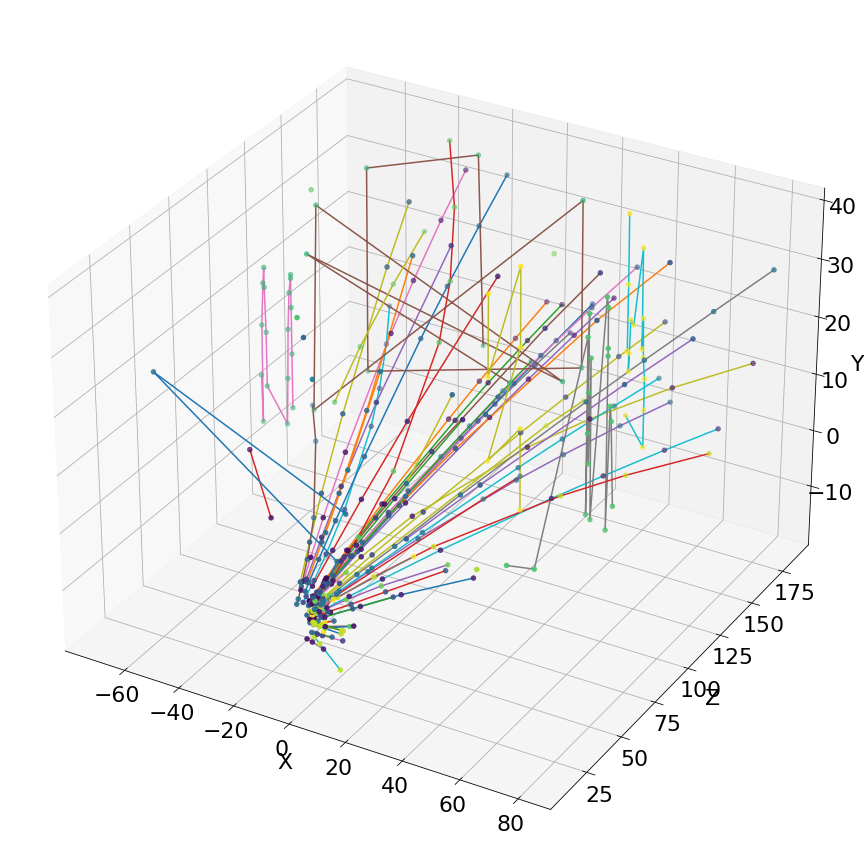 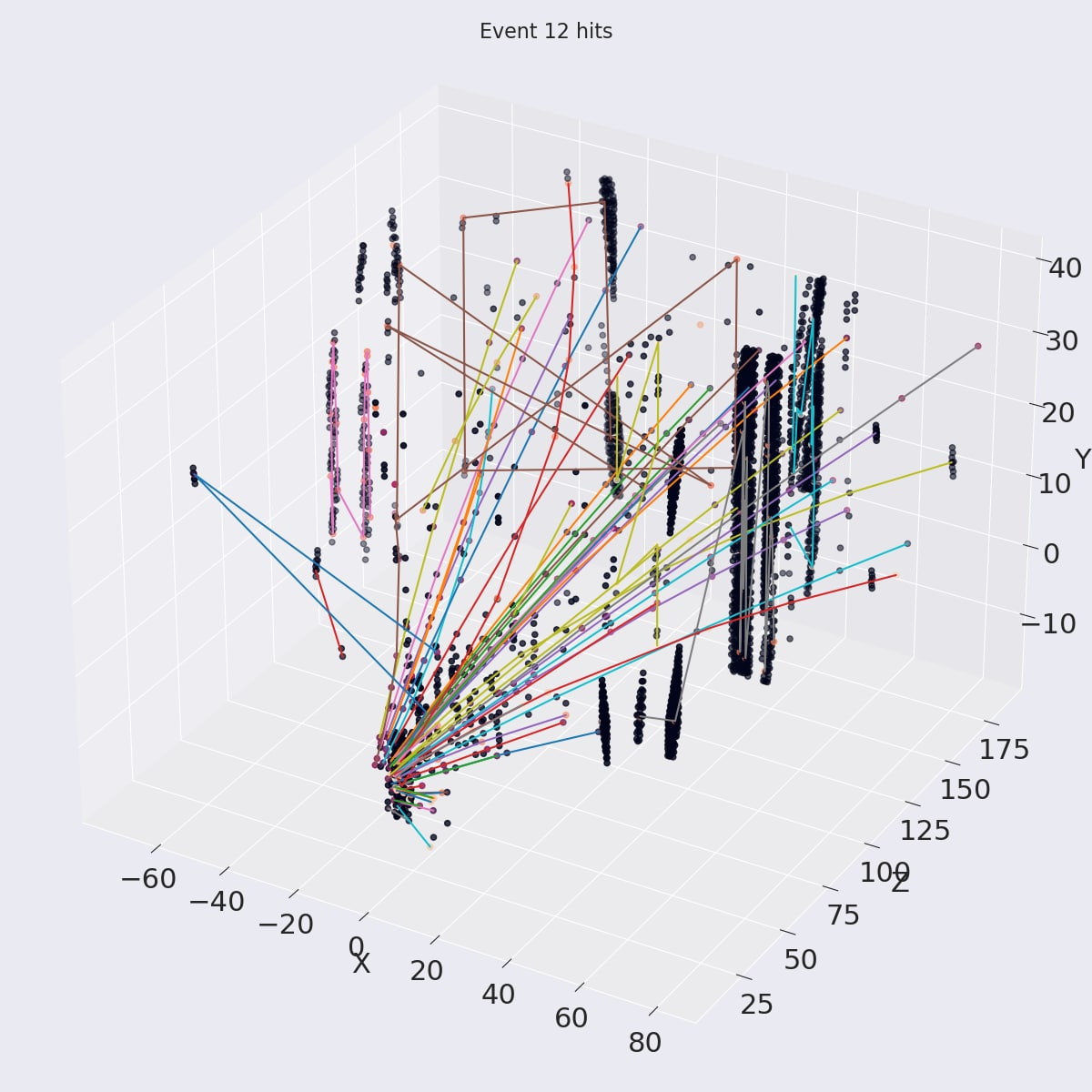 Reconstructed event
High recall, high precision
Too slow
High recall, low precision
Very fast
3
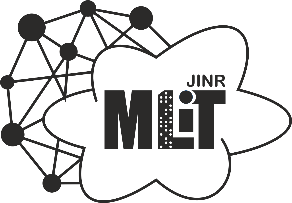 SPD Experiment
SPD (Spin Physics Detector) – is a future experiment of NICA facility in Dubna. The main goal of the experiment is to test the foundations of quantum chromodynamics (QCD).
Expected that SPD experiment will produce events with frequency of 3 MHz (20 Gb/s)
Only 2-5% of all data is interesting for physicists! 
It is required to develop modern system for fast event reconstruction in straw detector
(x2 zoom)
Without cover
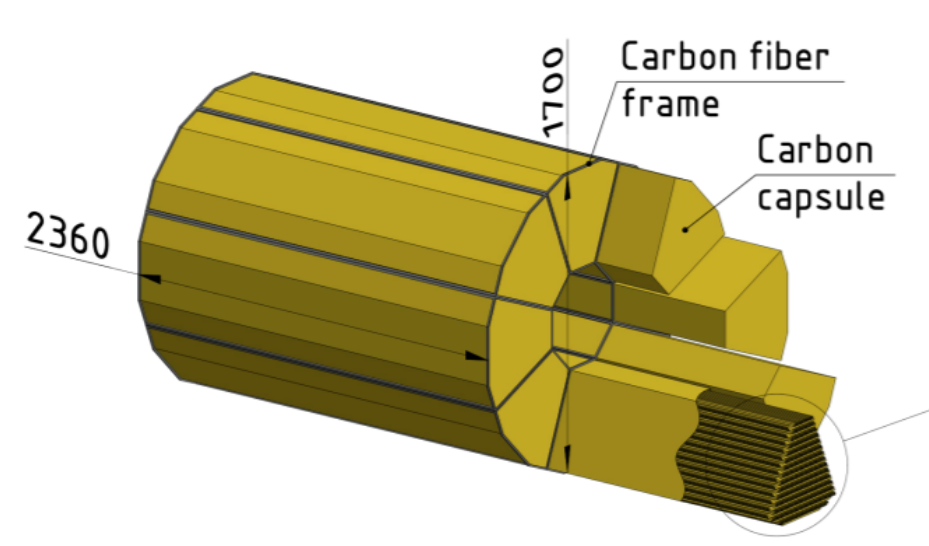 Layer, № / tubes, pcs
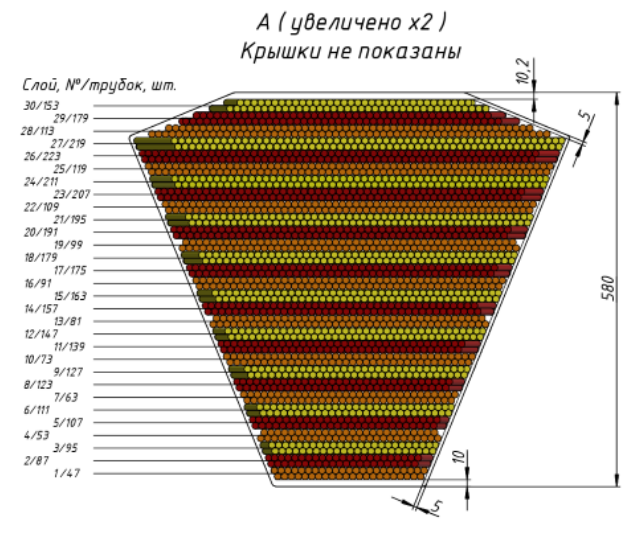 External view of the SPD straw detector (left) and its module in section (right)
4
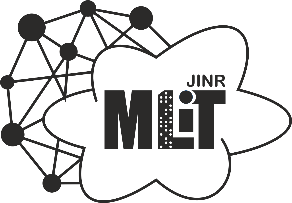 Graph Neural Network (GNN) for Particle Tracking
Event as a graph conception
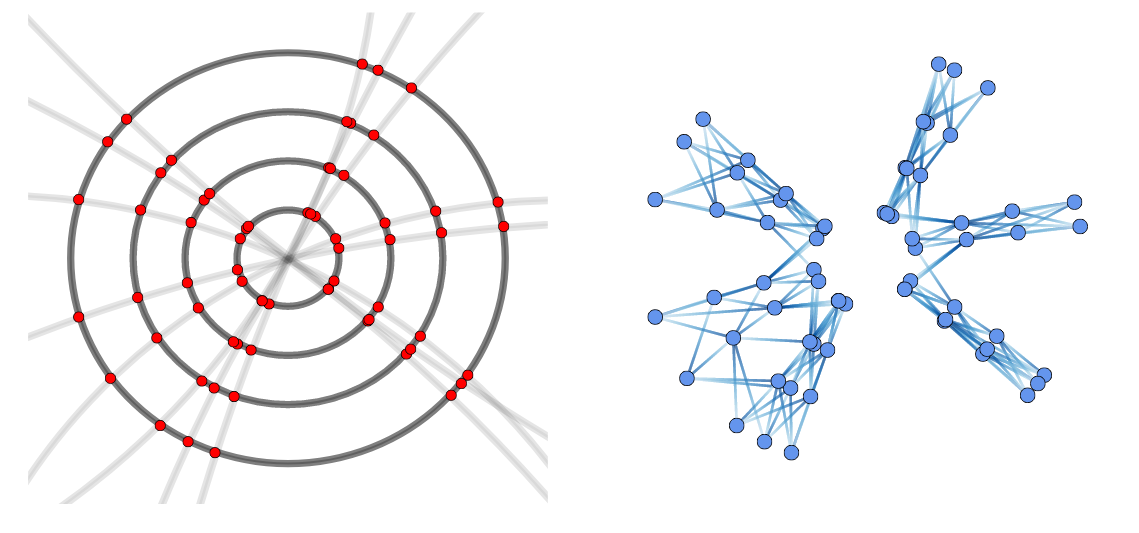 https://iris-hep.org/projects/accel-gnn-tracking.html
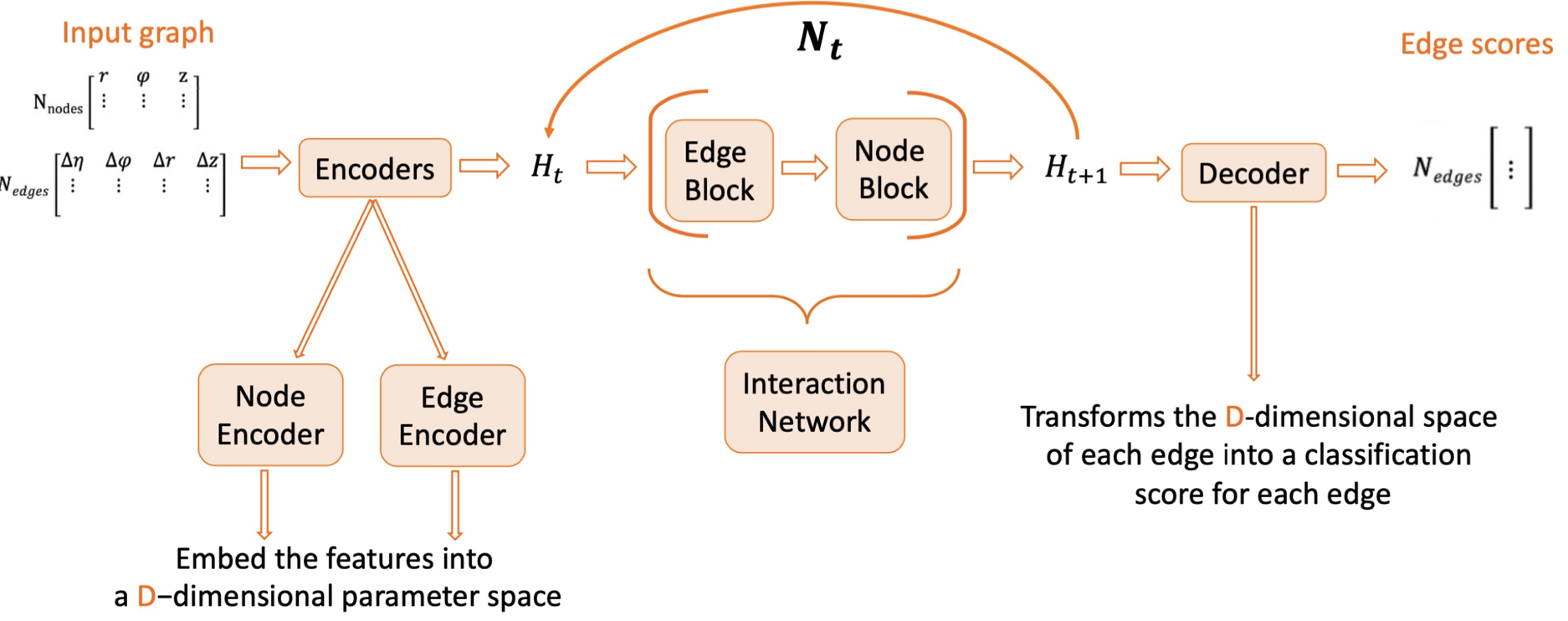 The goal of the GNN is to classify the edges of the graph and throw out the non-existing hit connections
5
https://indico.ijclab.in2p3.fr/event/5999/contributions/25965/attachments/18789/25271/ltd_representation_summary.pdf
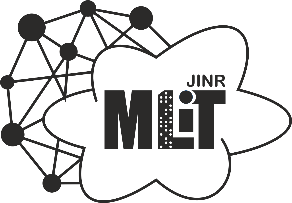 Events Data Generator
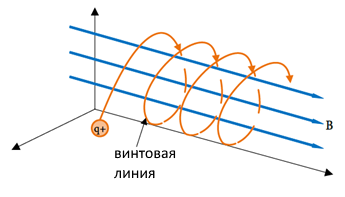 Helix
Process of fakes generation
(two tracks in the event)
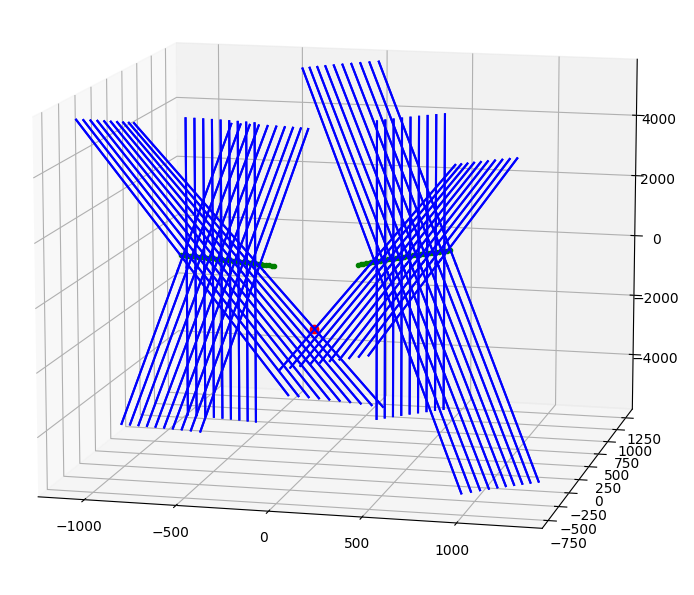 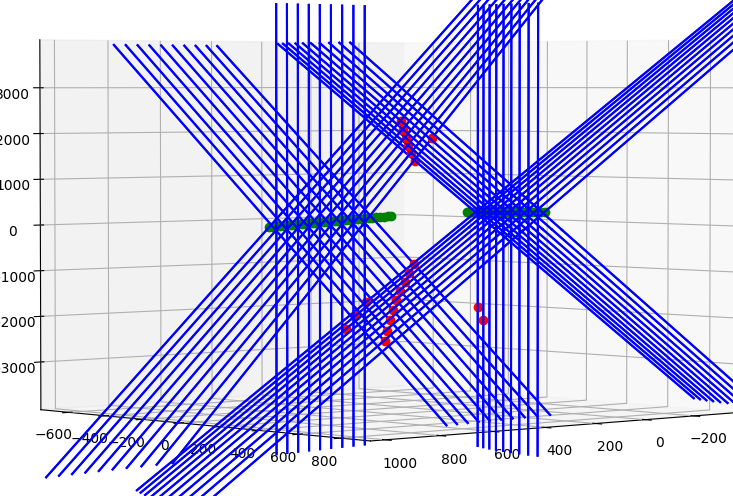 6
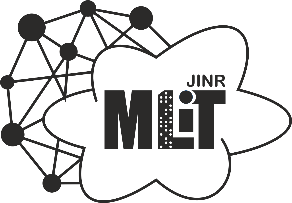 Dealing with Detector Inefficiency
7
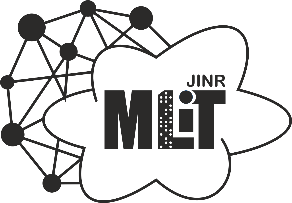 Testing Results (SPD)
8
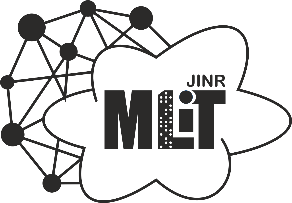 BM@N Experiment Run 7
Dataset
Run 7 has a configuration - 6 GEM stations and 3 silicon stations before the GEM ones
Monte-Carlo simulation using LAQGSM
1 000 000 events for training and validation
Beam energy equal to 3,2 GeV
Interactions with the argon beam and plumbum target (Ar+Pb)
Magnet amperage was set to 1250 A
Target distribution: X (mean: 0,7 cm, std: 0,33 cm), Y (mean: -3,7 cm, std: 0,33 cm), Z (center: -1,1 cm, thickness: 0,25 cm)
Multiplicity of events varies up to 100 tracks per event, and 37 tracks per event on the average
Number of hits can be more than 500 per station
About 68% of all hits are fakes
Tracks containing less than 4 hits, spinning tracks and tracks with holes are removed from the dataset
BM@N Run 7 Front View
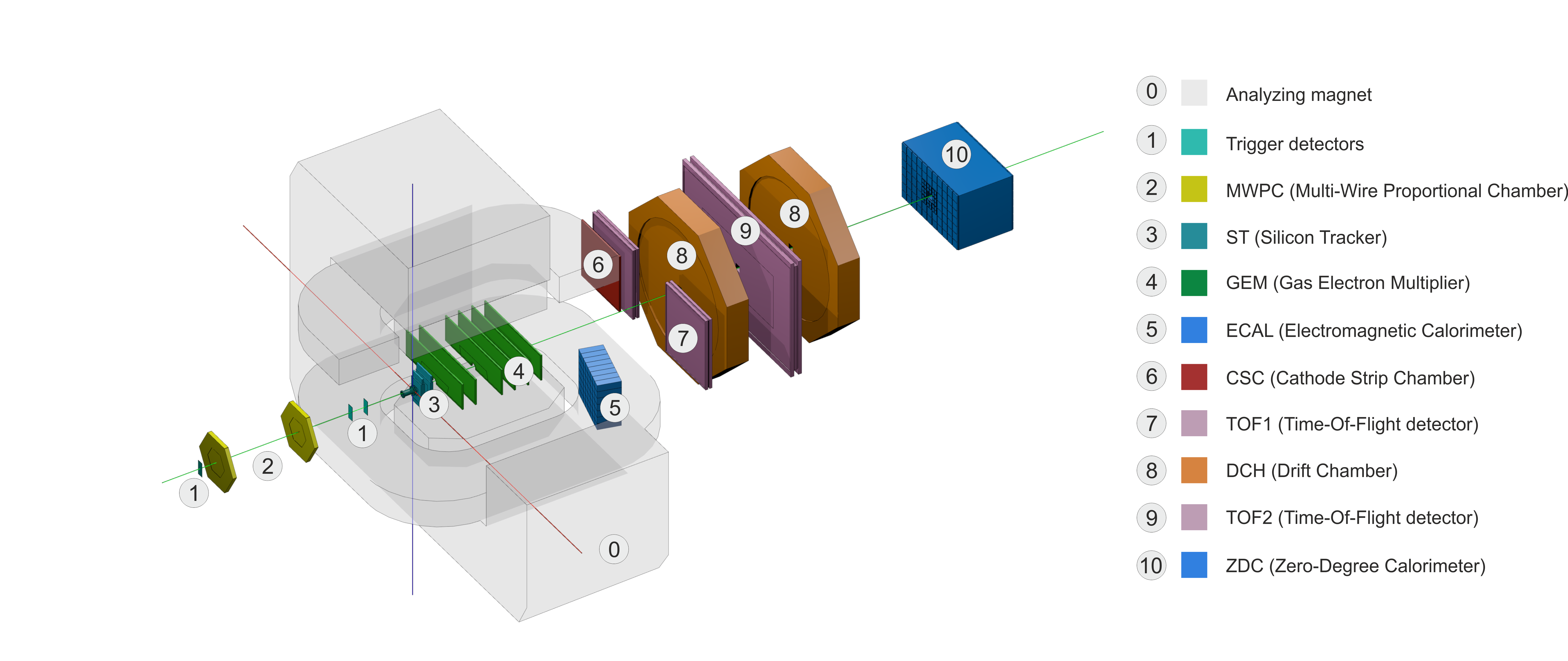 https://bmn.jinr.ru/gallery/
With such amount of hits and fakes ratio it is not very easy to fit into memory with the event graph!
9
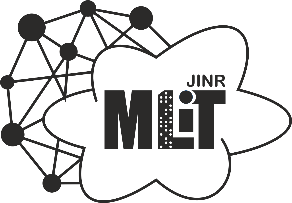 Local Tracking with TrackNETv3
TrackNETv3 model
How the model works?
TrackNETv3 is a model for local track reconstruction 
Locality – one particular track-candidate during the prediction phase
The model predicts the center and semi-axes of the ellipse on the next coordinate plane where to search for the next hit
All hits are placed in the spatial search index (Faiss)
Only K nearest to the center of ellipse hits are checked (we set K=5)
Candidate tracks are extended by hits that fall into ellipse
Extended track-candidates are fed back to the model input

Pros:
Fast
Lightweight 
No problems with memory consumption
Each track can be processed separately in parallel
Cons:
lot of false positives or so-called ghosts, because of its local nature of prediction
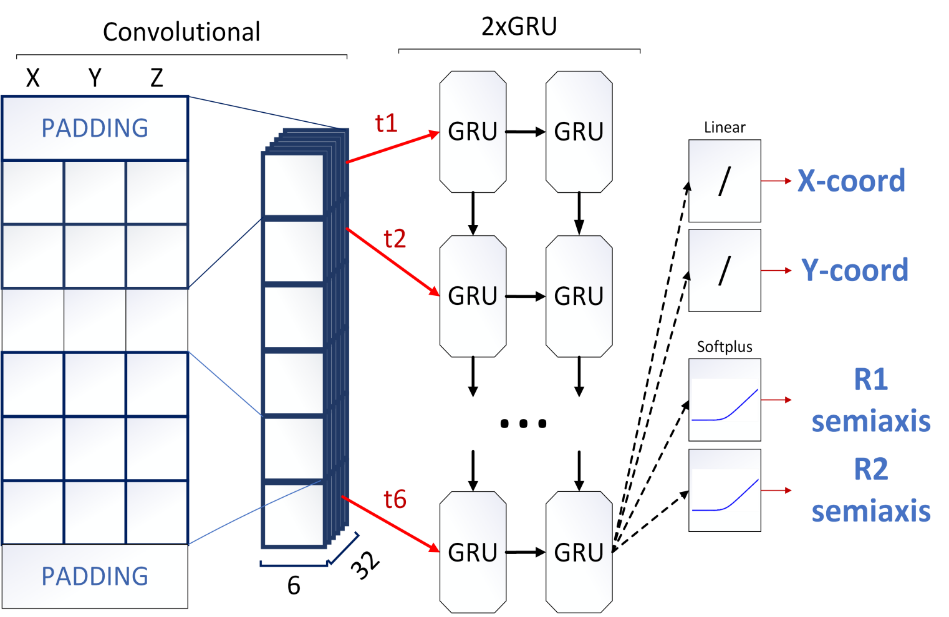 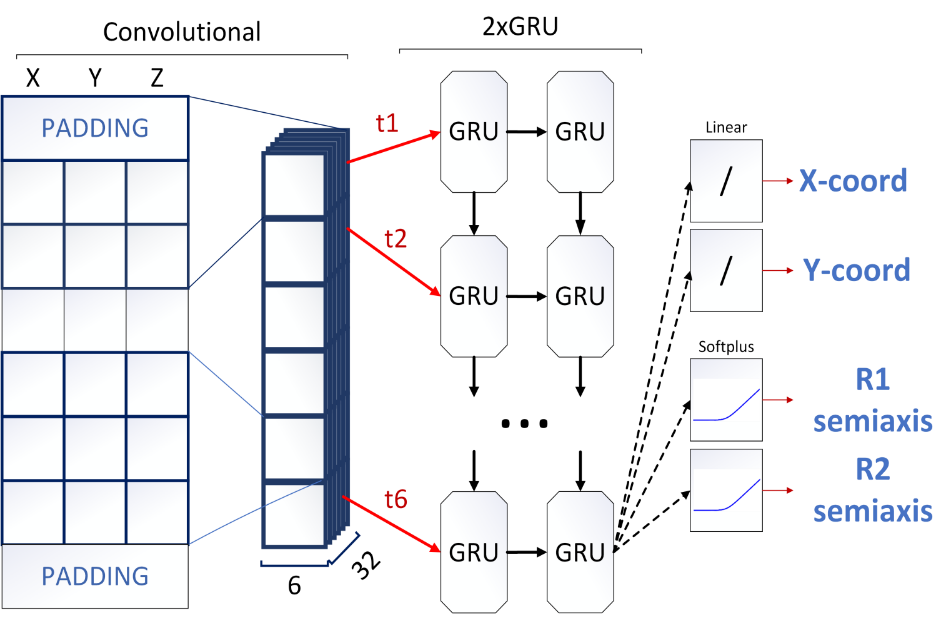 10
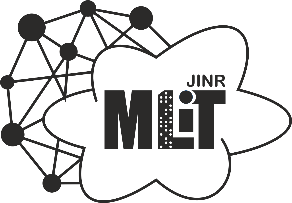 Graph Neural Network as a Global Classifier
TrackNETv3
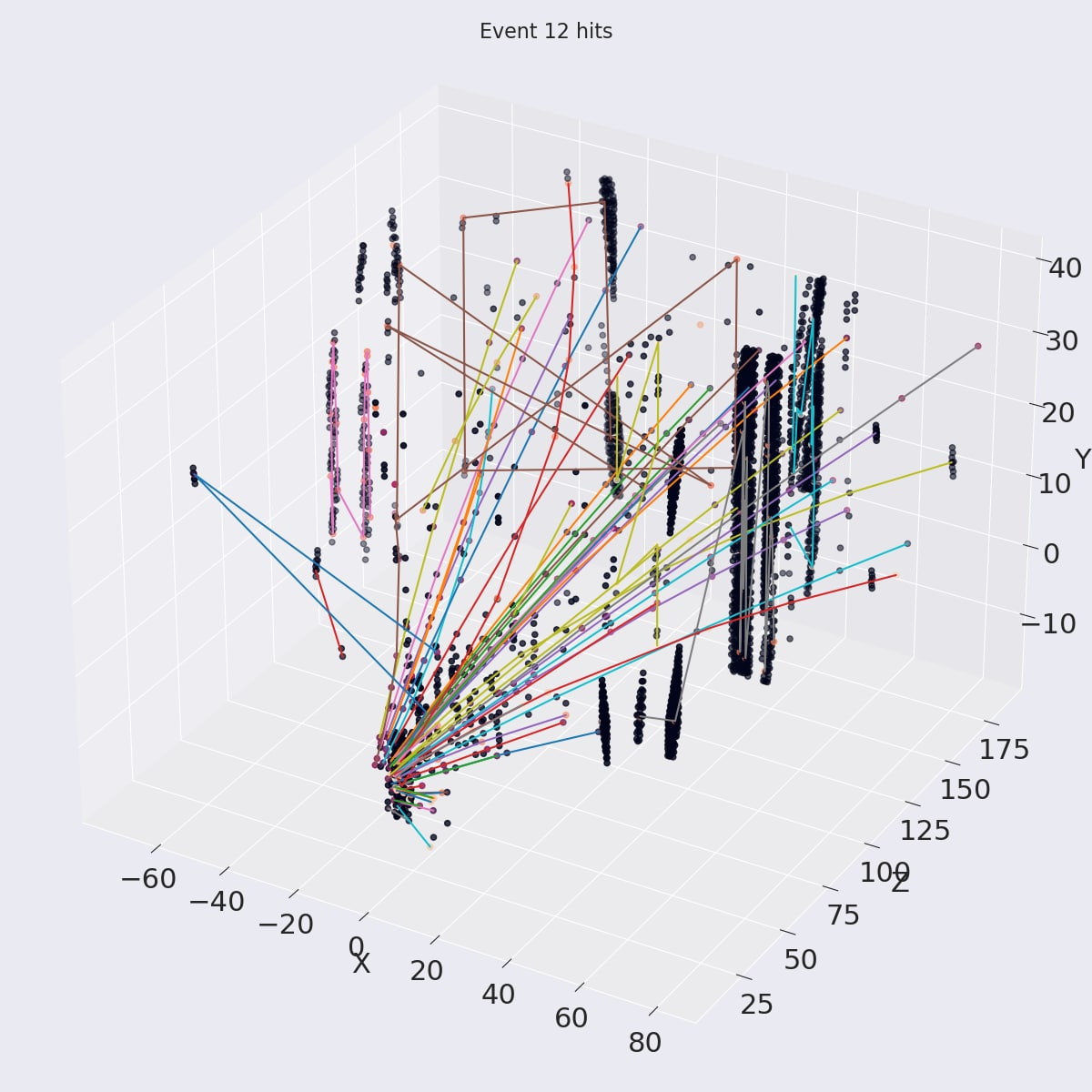 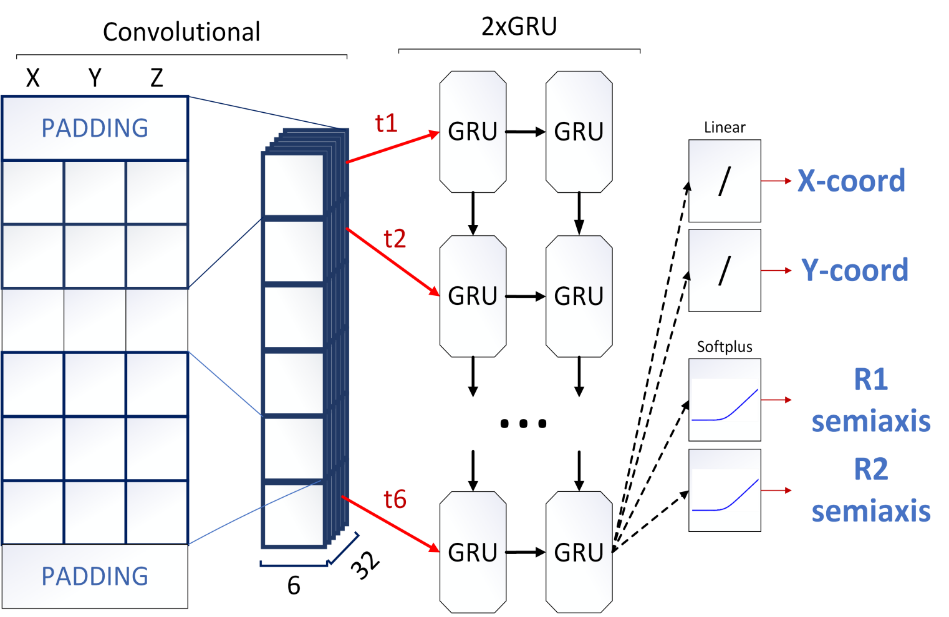 1) Raw event hits
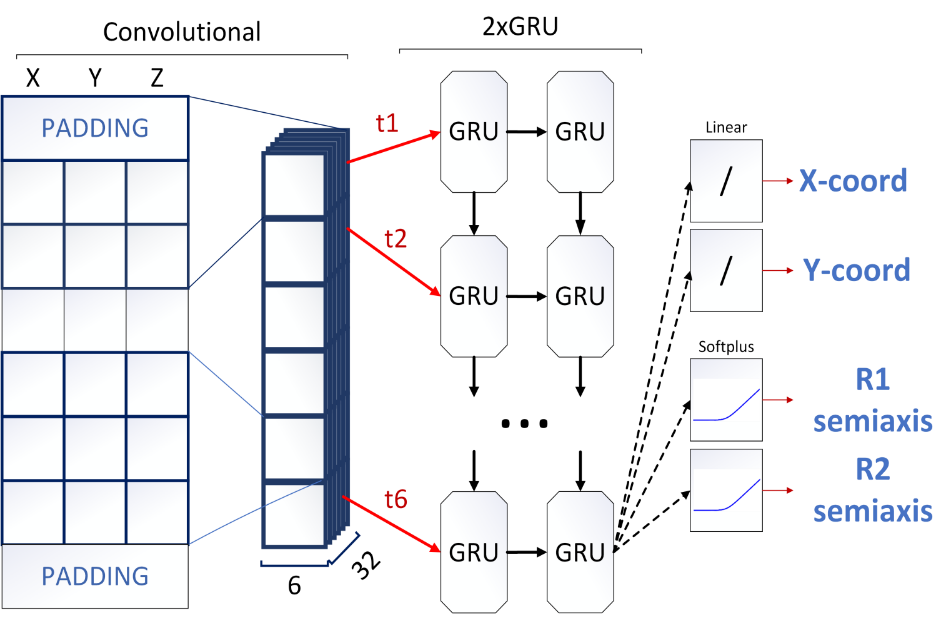 Reconstructed event
2) Graph from TrackNET predictions
4) Track building
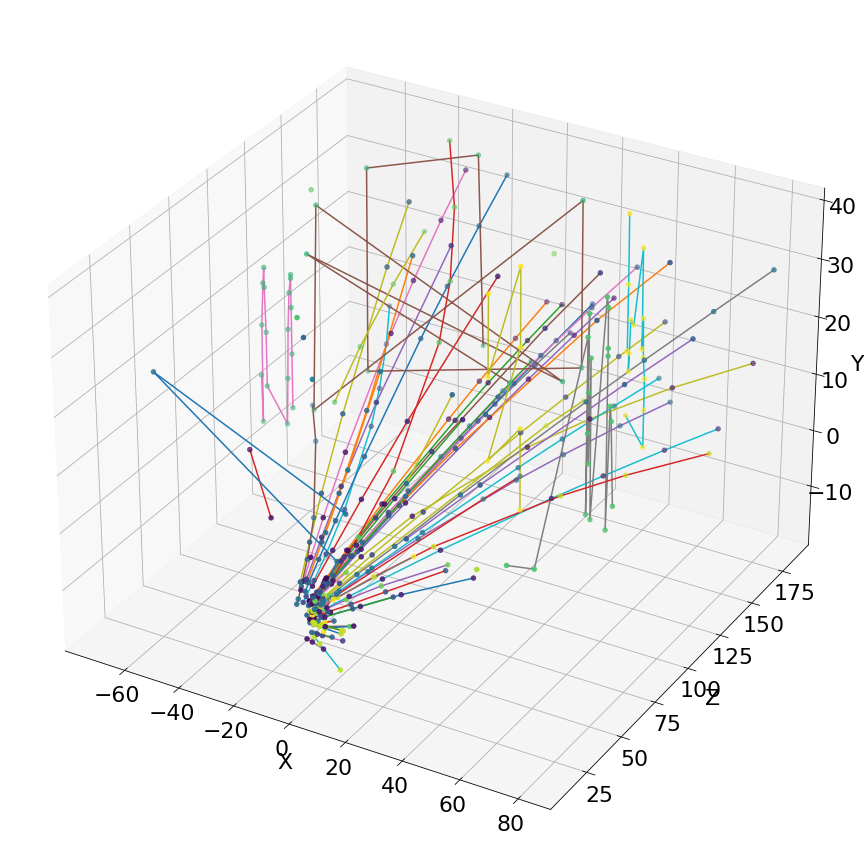 3) Pruned graph from GNN
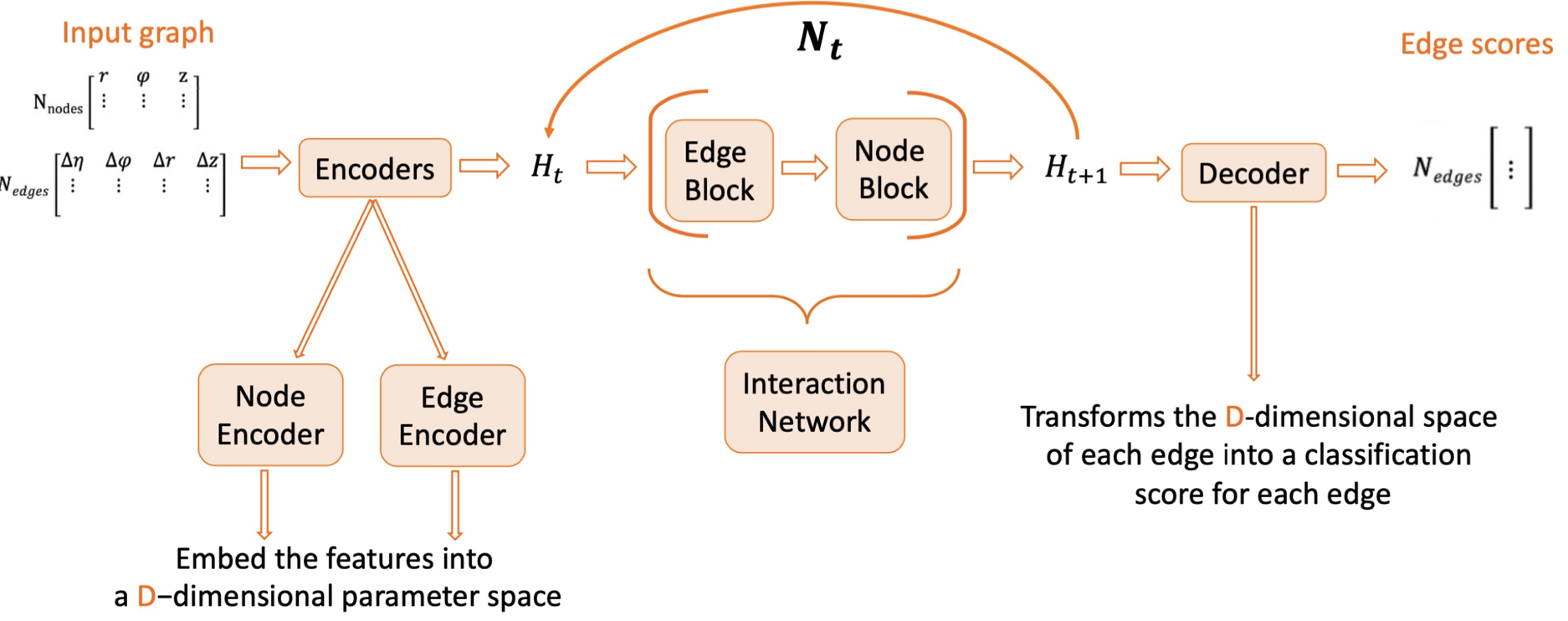 GNN with ordinary directed graph
11
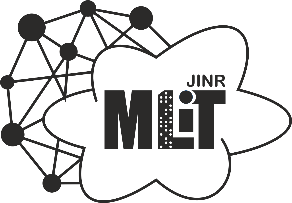 Testing Results (BM@N Run 7)
Testing setup:
25 000 generated events
Xeon(R) Gold 6148 CPU @ 2.40GHz
Two types of GNN with different weights for positive and negative edges
No spinning tracks, tracks with less than 4 hits, tracks with missing hits
12
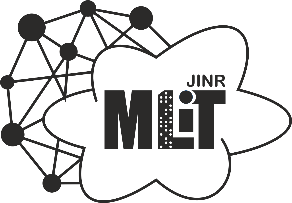 Results analysis
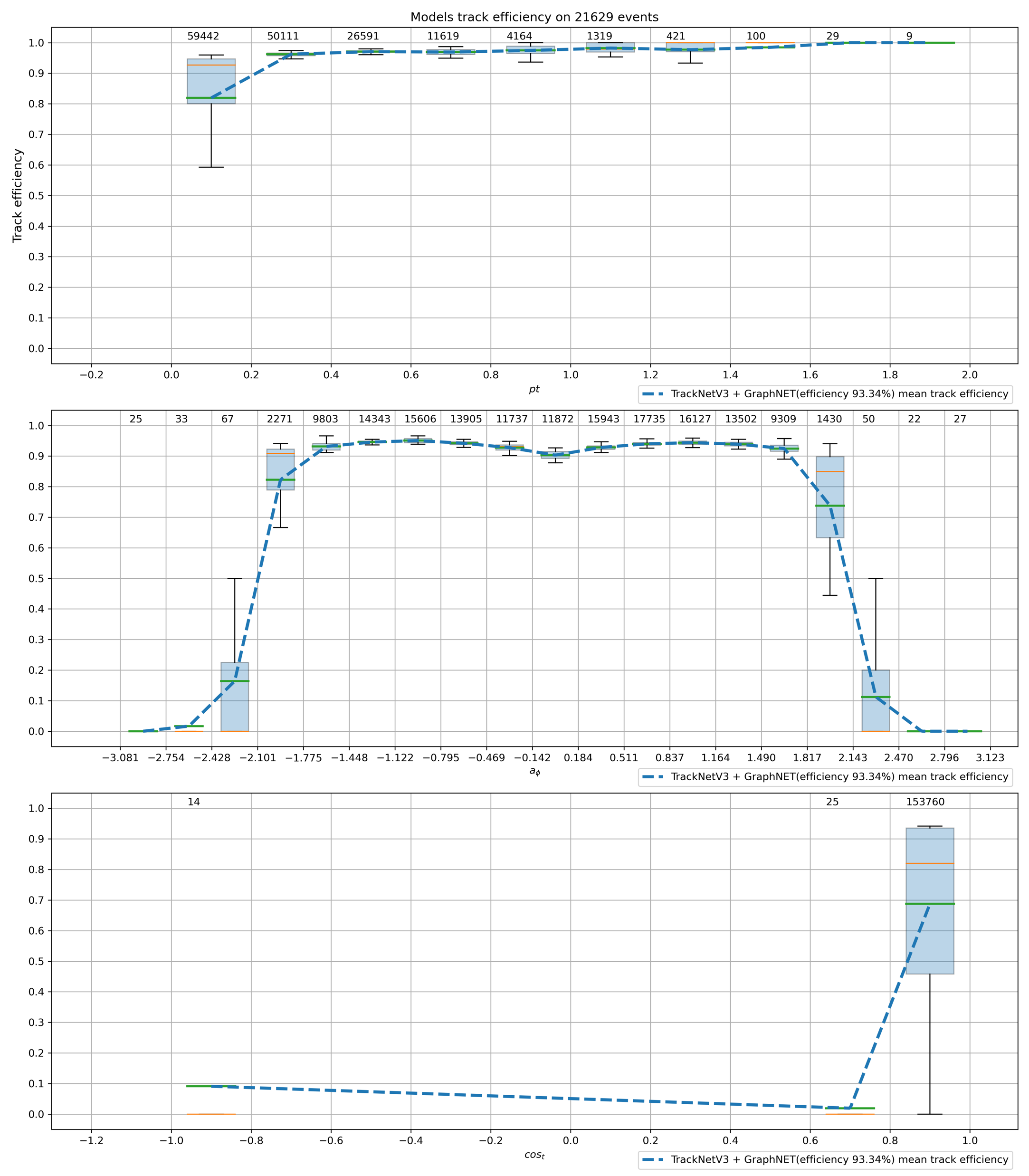 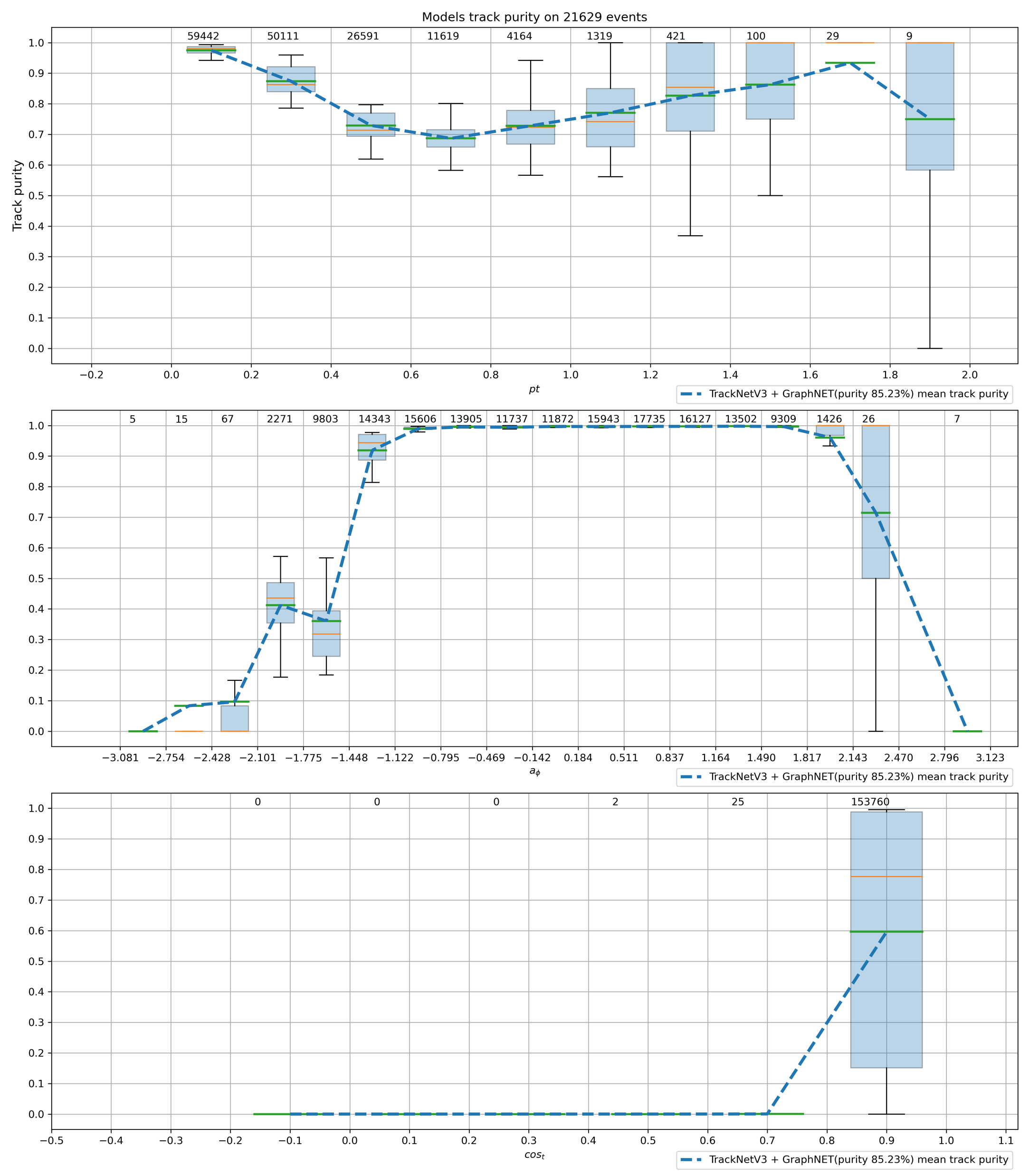 pt
pt
Track Efficiency (recall)
Track Purity (precision)
13
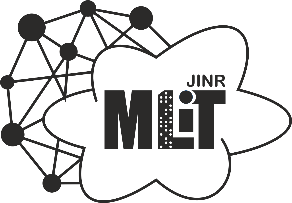 Conclusion and Outlook
Discussion
The current GNN model achieves great results on generated data for SPD, but still more sophisticated simulation is required.
To increase precision of the models for BM@N we tried to fit each track-candidate by helix to filter out tracks with hi-square greater then a threshold. Attempts to use the helix fitting did not show any improvement.
The results presented for BM@N were achieved for the event data with short tracks, tracks with holes and spinning tracks being excluded.
Handling tracks with holes is a specific process which requires extra tricks. For example, during the TrackNETv3 inference we can decide where to place a virtual point instead of prolonging the candidate with the hits from the predicted ellipse (in progress).
Tracks fitting with parameters calculation is required for better analysis of the results.
Acknowledgment
The calculations were carried out on the basis of the HybriLIT heterogeneous computing platform (LIT, JINR).
[G. Adam et al., CEUR Workshop Proc., Vol. 2267, 638-644 (2018).]
14
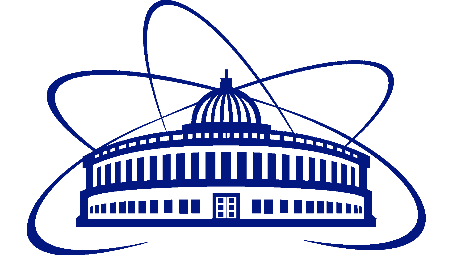 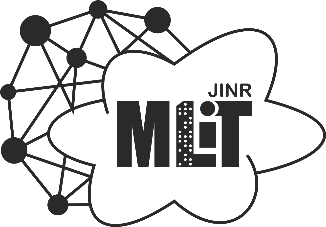 Deep neural network applications for particle tracking at the BM@N and SPD experiments
Goncharov Pavel, Rusov Daniil, Lubchenkov Leonid, Shchavelev Egor, Ososkov Gennady